১ মিঃ
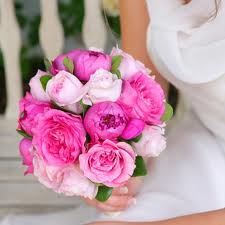 স্বাগতম
শিক্ষক পরিচিতি
২ মিঃ
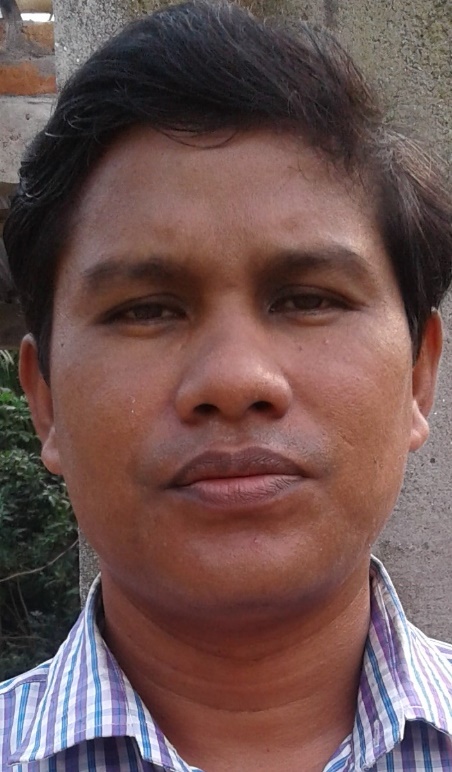 সুদীপ্ত কুমার বর্মা
সহকারী শিক্ষক (গণিত)
কালীরহাট উচ্চ বিদ্যালয়
পাটগ্রাম,লালমনিরহাট ।
মোবাঃ ০১৭১৭২৯২১২৮
শ্রেণি/বিষয় পরিচিতি
১ মিঃ
শ্রেণিঃ নবম 
বিষয়ঃ গনিত 
অধ্যায়ঃ নবম 
সময়ঃ ৫০ মিনিট
৩ মিঃ
ছবি গুলো দেখ
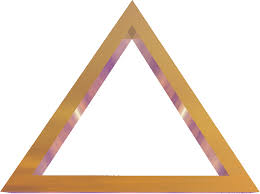 এই গুলো কিসের ছবি ?
২ মিঃ
পাঠ শিরোনাম
আজকের বিষয়ঃ ত্রিকোনমিতি
ত্রিকোনমিতিক অনুপাত
শিখনফল
৩ মিঃ
(ক) ত্রিকোনমিতিক আনুপাতগুলো বলতে ও লিখতে পারবে।
(খ) ত্রিকোনমিতিক অনুপাত প্রয়োগ করে বিভিন্ন গাণিতিক সমস্যার সমাধান করতে পারবে। 
(গ) ত্রিকোণমিতিক সম্পর্ক লিখতে এবং তা প্রয়োগ করে গাণিতিক সমস্যার সমাধান করতে পারবে।
চিত্রটি দেখ
৬ মিঃ
A
P
Hypotenuse / অতিভূজ
Opposite / বিপরীত বাহু
O
X
Hypotenuse / সন্নিহিত  বাহু
M
৫ মিঃ
একক কাজ
২ নং প্রশ্নের সমাধান
৭ মিঃ
C
5
4
A
B
দলীয় কাজ
১০ মিঃ
গ্রুপ- পদ্মা,মেঘনা
গ্রুপ-যমুনা, তিস্তা
৭ মিঃ
মূল্যায়ন
২ মিঃ
বাড়ীর কাজ
ধন্যবাদ
১মিঃ
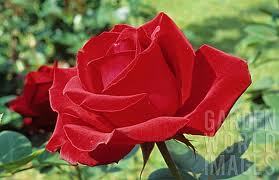 সবাইকে